Reduce Bay Area Commuting 25%
Smart Mobility Project
Commute Trip Reduction – CTR
steve.raney@jointventure.org
Goal: Inform, stimulate long-range thinking.
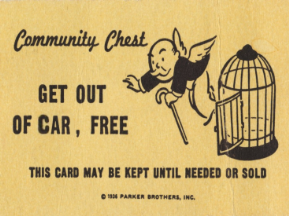 Silicon Valley Loves Cars
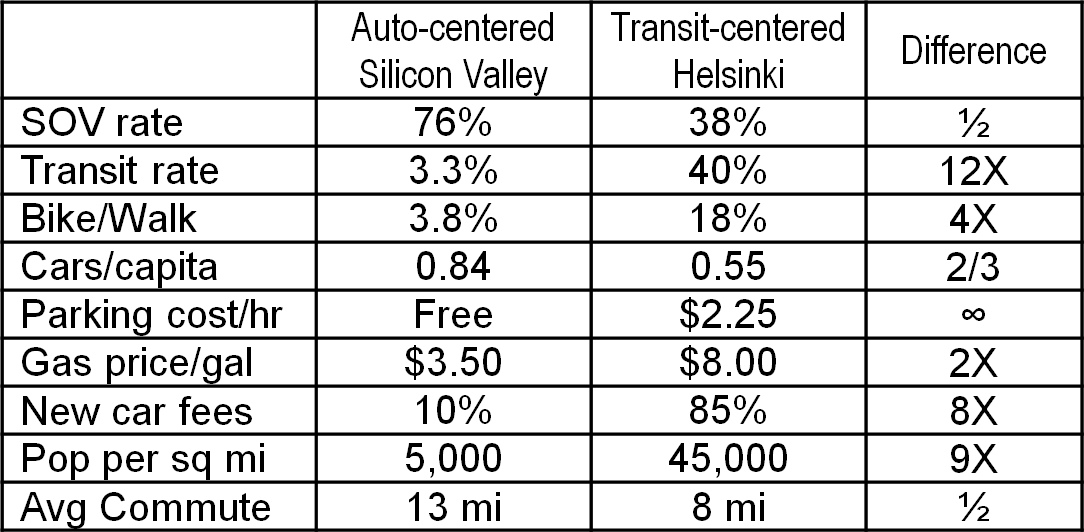 San Francisco ≈ Helsinki
42% SOV, 32% transit, 13% bike/walk 
Downtown SF: 9% SOV
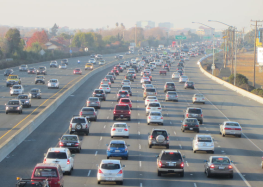 Scalable CTR versus Expensive
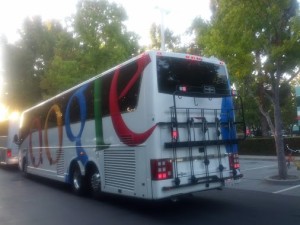 50% SOV


By Palo Alto Caltrain: 38% SOV
Scalable: Stanford carrots / sticks
75% to 50% SOV
$3/day SOV fee  $ for bike, carpool, transit (feebate) 
Saved $107M in new parking structures.
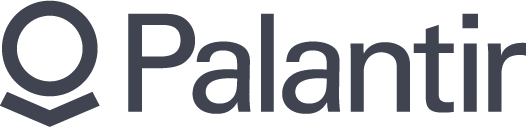 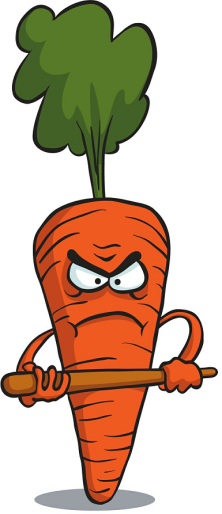 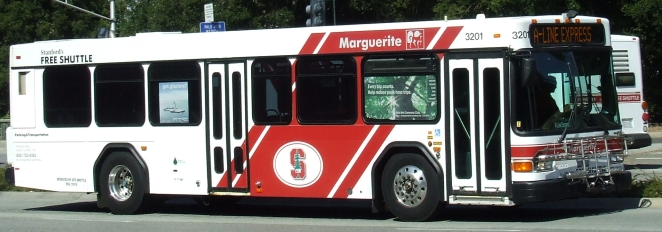 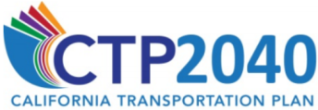 State / Regional Policy
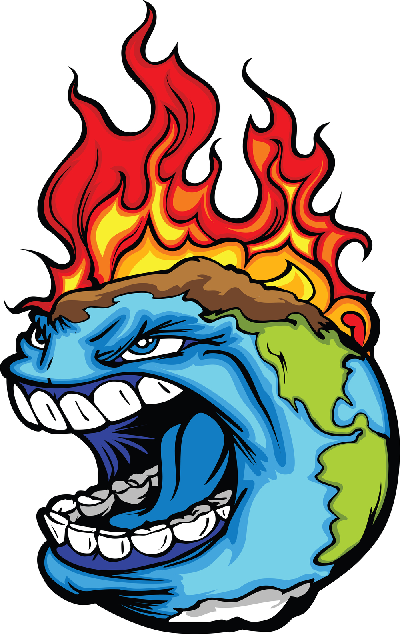 US outlier  change vector 
Climate & congestion 
20% of 1990 transport emissions by 2040
Large GHG reduction via EV
- 15% per capita driving/VMT 
Carpool freeway lanes: HOV/T 2  HOV/T 3
HOV/T 3  3 general purpose lanes
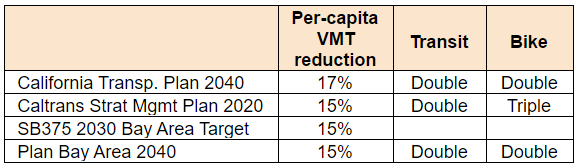 Silicon Valley Trip Caps
Apple, N. Bayshore, FB, Sunnyvale Peery (‘89 Stanford GUP)
Max SOV commute mode share: 30% to 66%
Facebook: $50/day/trip over




Enterprise CTR software
Real-time dashboard with commute mode & parking use
Employer can provide dashboard to city & region
IoT  detect commute mode (SOV, carpool, bike, Scoop, transit, ..)
Carrots & sticks (paycheck)
11 pilots by employers.
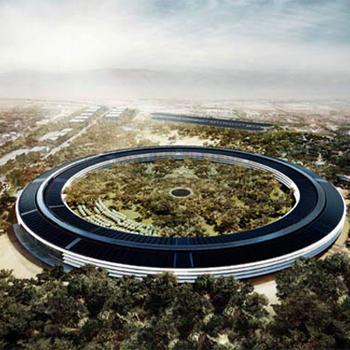 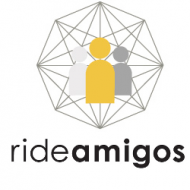 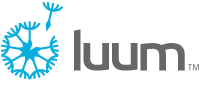 Most Politically Viable Pricing?
Pricing: a) balance transport budget, b) change behavior
Proposition 26  66% vote on many fees
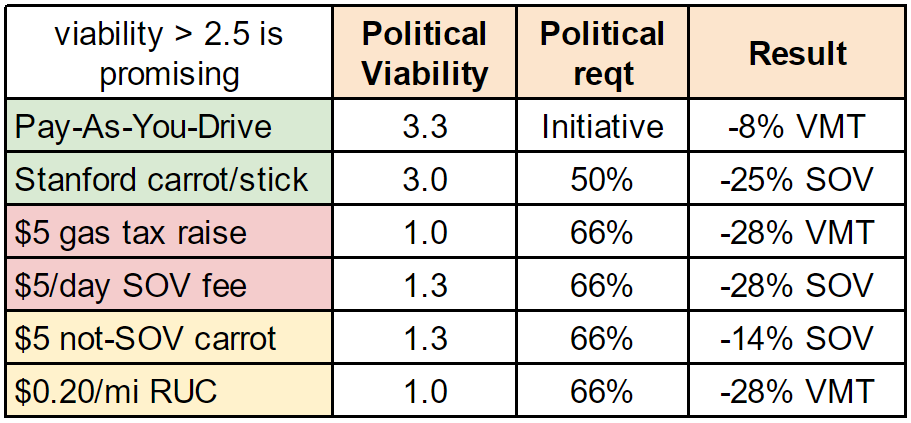 integrate
ECTR- automate employer commute program
MobAg – app replaces your car
Feebate - $3 SOV fee is rebated to non-SOV
Gap-Fill – WAZE RideWidth, etc
At ~40%  100% in two years
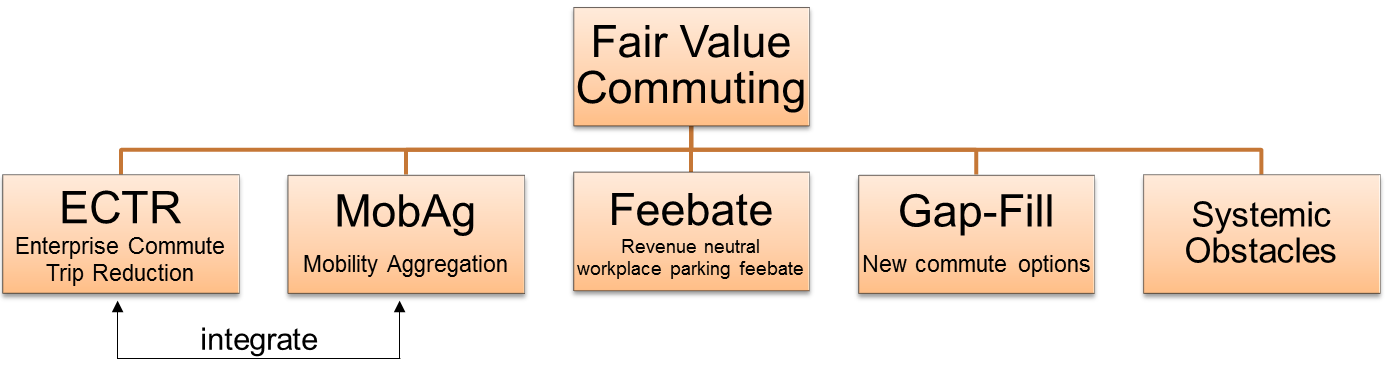 Innovative business model / 6 way “win” for main stakeholders
Draft bill with high political viability
Project: 11 pilots progress 5 components
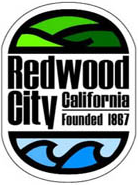 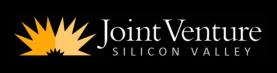 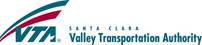 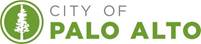 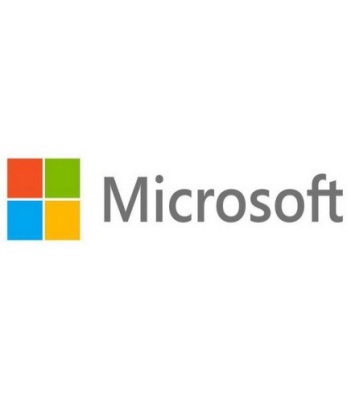 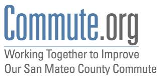 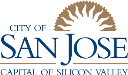 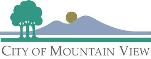 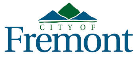 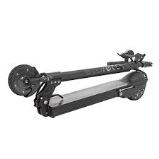 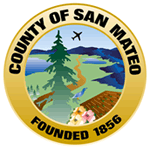 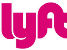 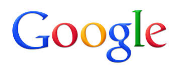 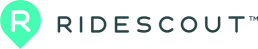 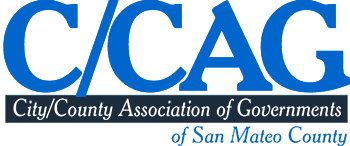 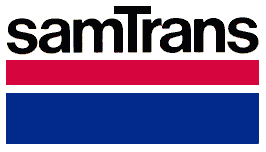 Enterprise CTR: employee calendar
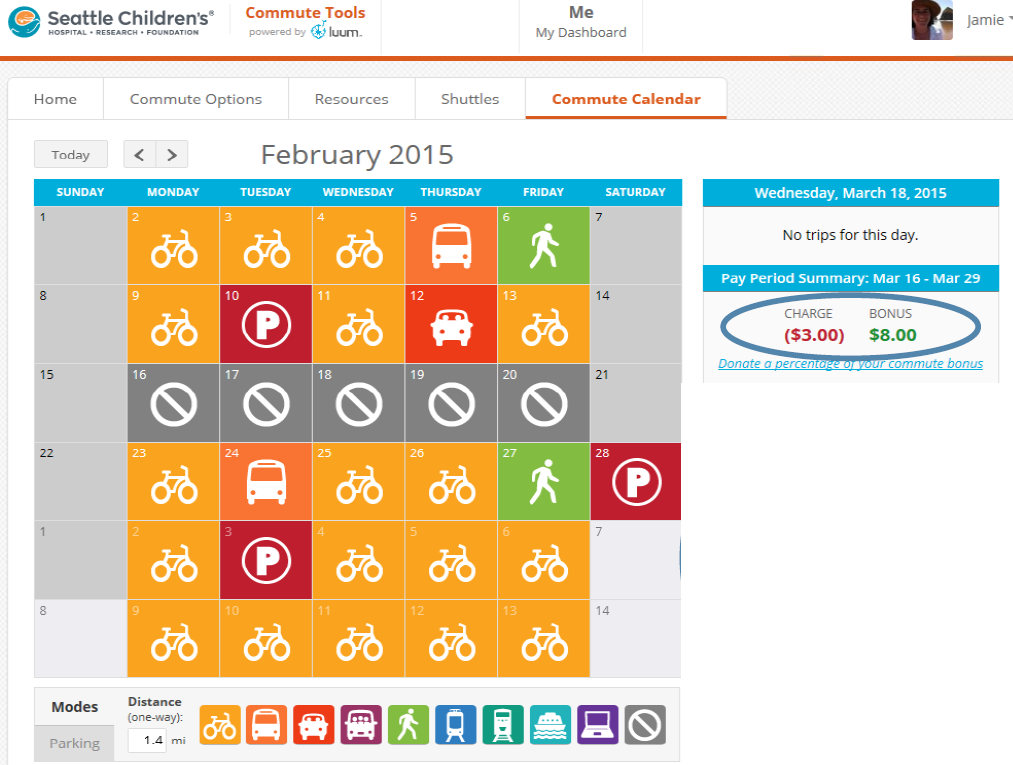 Automate calendar-filling
Hard: SOV v. HOV v. bike
“Well-solved in 2017.”
Mobility Aggregation: app replaces your carVentra/Cubic/Moovel, MoovIt, Transit App, Urban Engines, Xerox (GoLA), etc
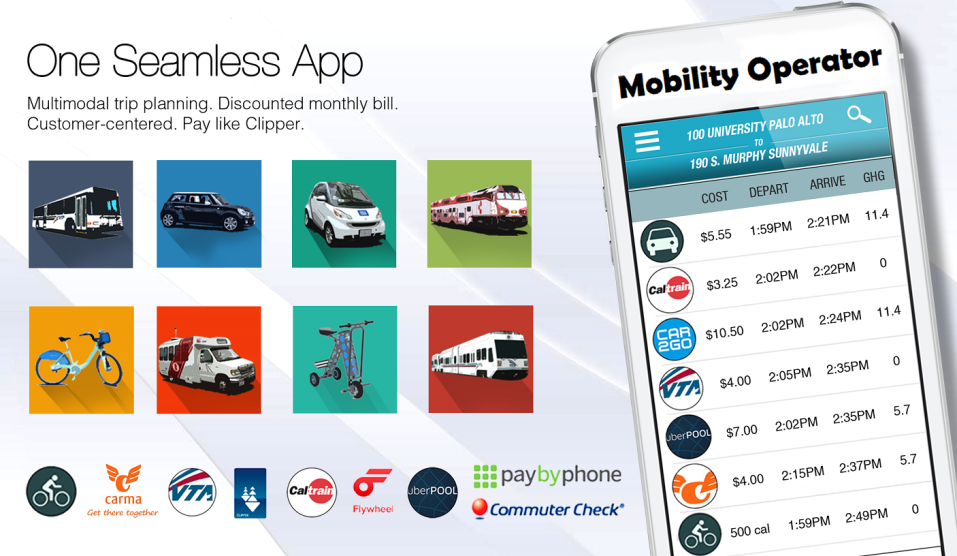 Gap-Filling: Better Commute Options
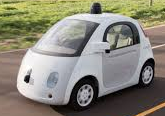 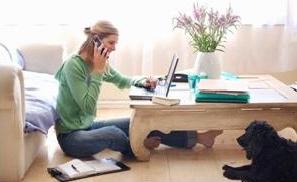 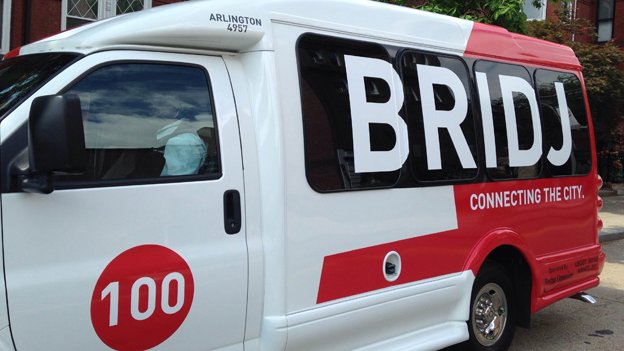 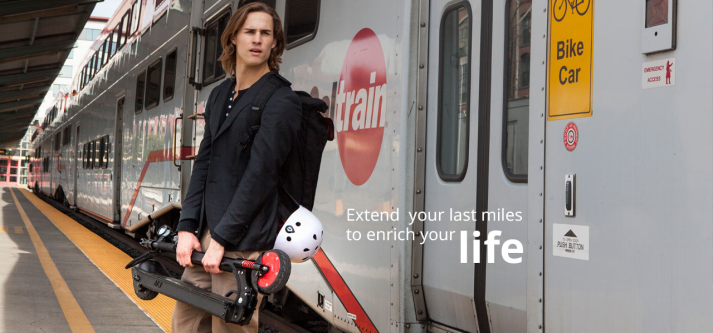 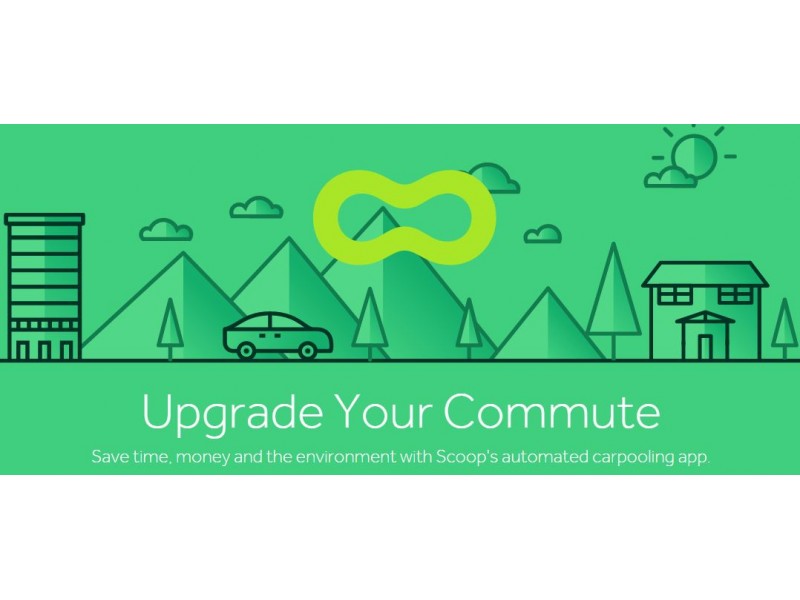 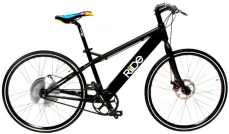 Autonomous impact is not so immediate
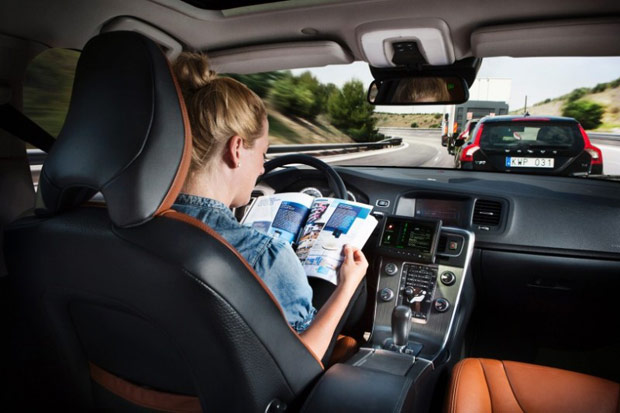 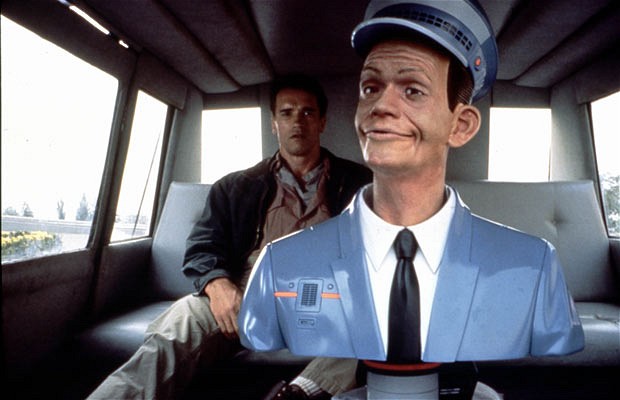 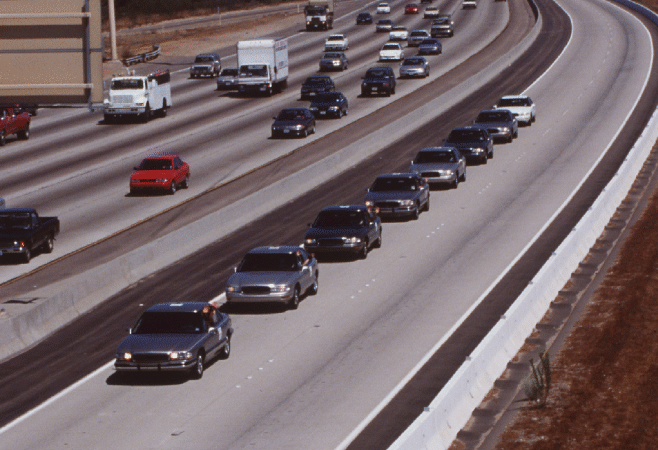 2021 SMC Highway 101 Managed Lane
State / regional objectives  pricing
Accelerates demand for HOV/T 2 and 3
Gap-Filling increases occupancy
Eventually, too many SOV EVs
35% EVs on Hwy 237
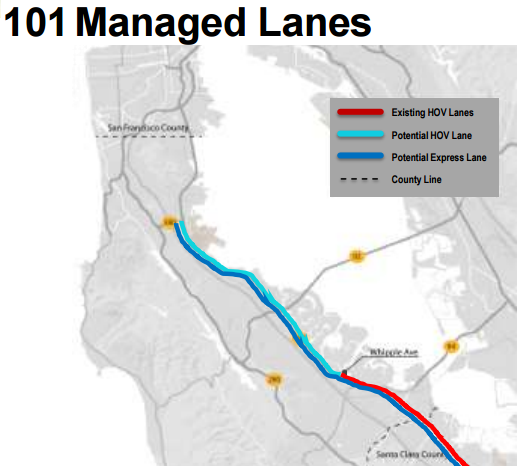 THANK YOU
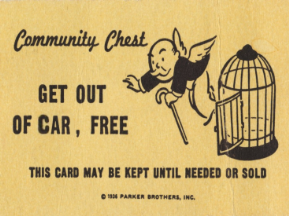 steve.raney@jointventure.org